Publishing Textbooks
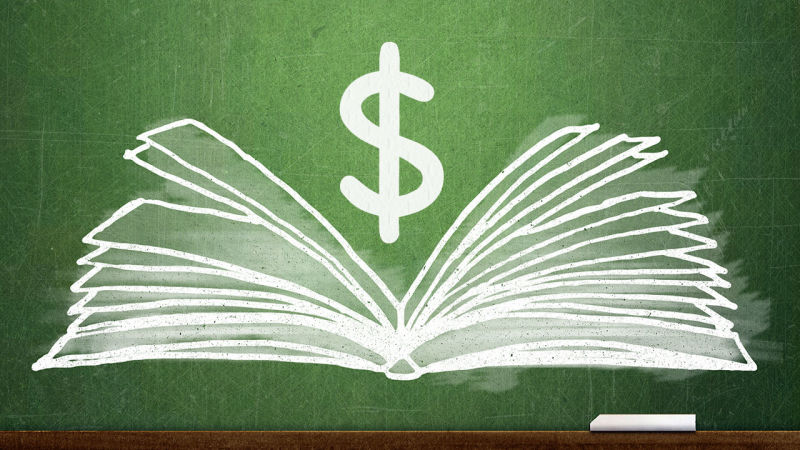 Artemus Ward
Dept. of Political Science
Northern Illinois University

Political Science Graduate Research Colloquium
Northern Illinois University
April 21, 2017
Why Publish a Textbook?
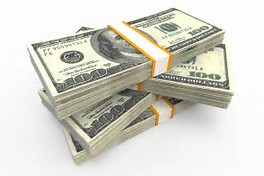 You want to work with co-authors.
You want to make money.
You teach the class and are so dissatisfied with the existing texts that you have essentially written your own text through lectures, PowerPoints, exams, assignments, etc.
You work at a school that values (counts) textbooks toward tenure, promotion, raises, etc.
Where to Publish a Textbook
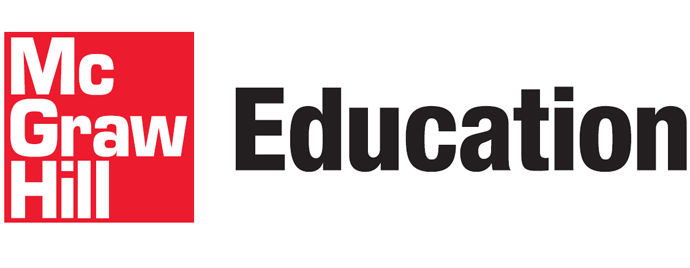 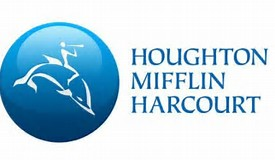 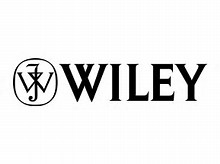 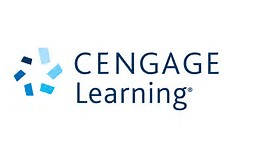 In general, textbooks are the opposite of scholarly monographs in terms of publishers.
Scholarly monographs are, ideally, published at non-profit university presses: Oxford, Cambridge, Princeton, Chicago, etc.
Textbooks are generally published by for-profit commercial presses: Pearson, McGraw-Hill, Wiley, Cengage, Houghton Mifflin, CQ, etc.
There is overlap with some publishers who specialize in both: Palgrave Macmillan, Routledge, etc.
Of course this distinction makes sense because textbooks are designed to make money while scholarly monographs are not.
Co-Authors
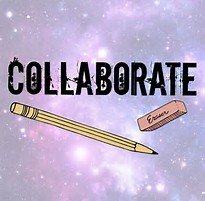 Choosing co-authors—or agreeing to be one—is the 
   single most important part of the process.
There are many ways to think about co-authorship.
Can they be trusted? By this I mean do you know if they will follow-through with the tasks that need to be done. If a co-author does not “pull their weight” it is essential that you make certain that they leave the project. DO NOT let them take credit for work they did not do. You will regret it and be contributing to their abuse of professional standards and collegiality. Thus, ideally, you should work with others who you have worked with before and/or who have a track-record for publishing.
Play to each other’s strengths. If you are an expert in X but not Y or Z, try to work with co-authors what are experts in Y and Z but not X. Thus, the ideal American government textbook should be co-authored by experts across sub-fields (say congress, presidency, courts, parties, etc.)
Choose people you like. You will spending years working with these people during good times and challenging times. It helps if you already have a good relationship with them so that you will enjoy what will likely be a trying, lengthy process.
When to Publish a Textbook
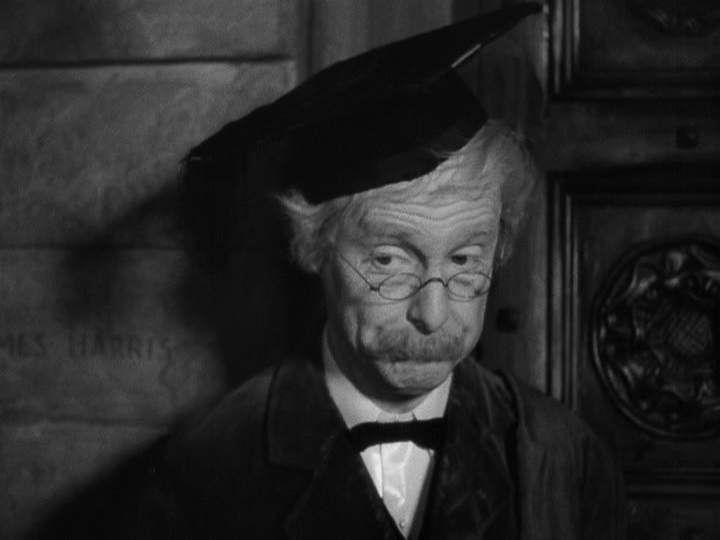 Wait until you are more senior: tenured, full prof.
Why?
Because by then you will have a reputation for excellent scholarship;
Because you know other top scholars who you can work with;
Because textbooks generally do not count as publications at research universities and you should spend your pre-tenure and pre-full years publishing things that count;
Because you work at a teaching college that “counts” and values textbook publishing—either toward tenure and promotion and/or for raises.
The Proposal
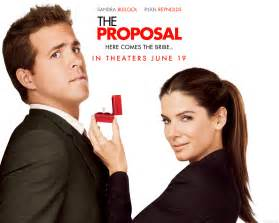 You must distinguish your book from the other major works already out there—perhaps as many as a dozen.
This is a major undertaking and requires a great deal of care as the reviewers will be judging what you plan to do (what your textbook will look like) compared to the textbook(s) the reviewers already use or have used.
Each publisher has their own guidelines for what they want in the proposal. Be sure to follow them. This is crucial for textbooks compared to scholarly monographs where it is less important to follow the publisher’s specific proposal guidelines.
Reviewers
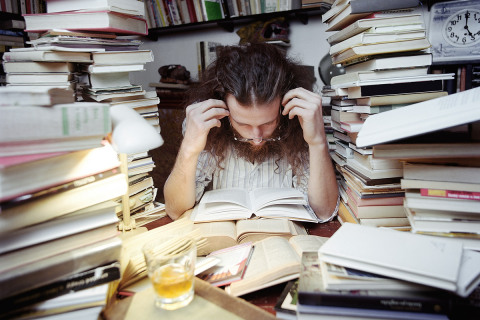 The publisher will require that your proposal be sent to a number of reviewers—perhaps as many as a dozen or more.
You may suggest these reviewers and they should be colleagues who teach the course your book is aimed at.
They should be from various types of schools around the country: liberal arts colleges, research universities, etc.
Their feedback on the proposal is extremely important because the goal is to get all of them to adopt your textbook.
After your proposal has been accepted and you have written the first few chapters, the publisher will likely send those initial chapters back to the reviewers for feedback. This process may repeat itself with each batch of new chapters until the book is complete.
Note: you will never be able to satisfy all of the reviewers. Thus, you will work with your editor to determine what should and should not be done.
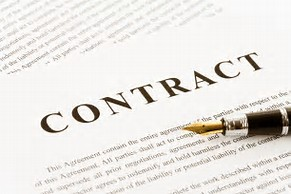 Contracts
Unlike scholarly monographs which pay little if anything, textbooks can and should be lucrative.
Unlike scholarly monographs, you should receive a substantial advance against future royalties.
The goal of a textbook is to get as many of your colleagues as possible to adopt it. Thus, making the book more affordable—but also better—than the competition is crucial.
Toward this end, brevity—without sacrificing depth—is the key.
While it is possible to make some money from the first edition of textbook, the real money is made through multiple editions. But it is the publisher’s prerogative as to whether you will be invited to update your textbook for a second edition.
If the publisher does not want you to do a second edition and if they go further and drop your textbook from their list, you can take your book to another publisher. This is an important point to make sure is included in the contract—i.e. that you retain the rights to the book should the press no longer wish to publish it.
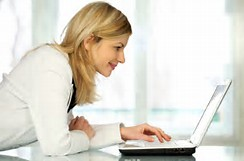 Writing
The primary question is how to divide up the work among the co-authors.
The most common way is to simply divide up the chapters. But this approach may not work for everyone.
An alternative approach is to divide up the work for each chapter. For example:
One author drafts the outline for the chapter and inserts basic information to be covered. Another fleshes out the discussion. Another adds footnotes and discussion of research on the topics covered.
Or perhaps someone focuses on “boxes” or special inserts of additional material that relates to the main text.
Regardless of how the work is divided, all co-authors should read and edit each chapter for simplicity to make sure the material can be easily understood by undergraduates.
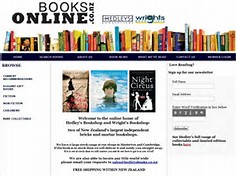 Ancillary Material
Increasingly, textbook publishers require authors to do additional work beyond the chapters in the textbook. This may include:
Glossary, annotated suggested readings, appendices with primary sources.
A “reader” that includes excerpts from primary sources and possibly short introductions to each excerpt and/or section.
PowerPoint slides for instructors.
Test banks of possible exam questions.
Writing prompts for student essays.
Online material such as blogs, exercises, flash cards, and website updates of relevant news articles that illustrate points made in the text.
For online material, the publisher may have tech support that allows you to simply provide material that they upload and put into the format the publisher requires.
Good Luck!
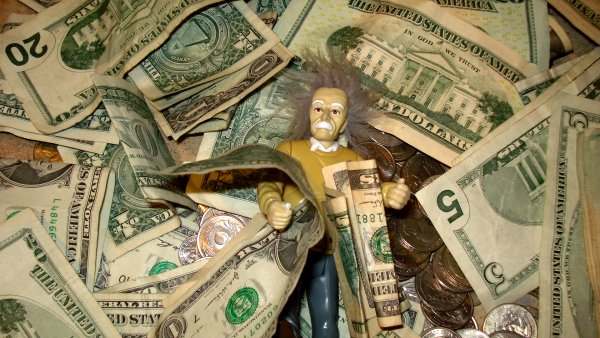